Workshop #1: Program Overview
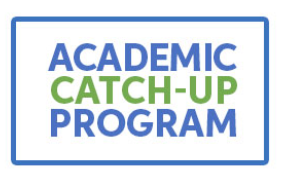 January 17, 2023
4 p.m.
Agenda
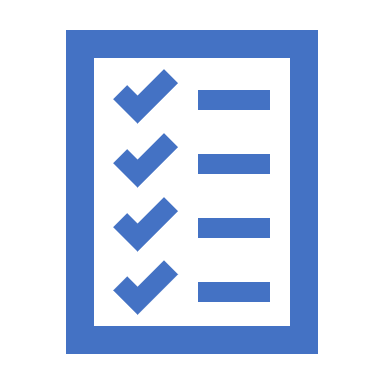 Welcome and Introductions
About Academic Catch-Up
Program Requirements
Funding
Program Example: GRCC Raider Ready
Application Process
Information and Resources
Welcome!Rename yourself to include your college.Say hello and add your name, college and role in the chat.
About Academic Catch-Up
The FY2023 budget allocated $10 million for the Academic Catch-Up Program (Sec. 216(a)).  The program will support community colleges’ efforts to combat learning loss among recent high school graduates who experienced interruptions to in-person learning due to the COVID-19 pandemic. 
All MCCA colleges are encouraged to apply for this funding which will be distributed according to a formula that reflects estimated program costs plus a per-student allocation determined by college enrollment. Funding is available for all colleges that complete an application.
Public Act 144 of 2022
Establish a group that reviews community college applications and determines award funding. This group included the following members:
Brandy Johnson, MCCA
Erica Orians, MCCA 
Ryan Fewins-Bliss, MCAN 
Kojo Quartey, Monroe County Community College 
Nick Nissley, Northwestern Michigan College
Jim Sawyer, Macomb Community College 
Jayshona Hicks, Office of Sixty by 30
Jenny Schanker, MCCA
Brian Knetl, GRCC
Bob Kefgen, MASSP
Academic Catch-Up Workgroup
Program Requirements
Submit an application.
Offer a summer educational program that is focused on English and mathematics to any incoming college student enrolled in a public in-state community college or university that is free of charge to the student.
Enroll students who complete the summer educational program in college-level English or mathematics or co-requisite courses in English or mathematics.
Provide transportation support and classroom supplies to students enrolled in the program. Classroom supplies must include access to a laptop, wireless internet access, and technical support during the program.
Provide both in-person and online instruction options.
Provide individualized support for career exploration, admission, and financial aid.
Provide support for student basic needs, including, but not limited to, food assistance, during the program.
Funding
Estimated funding for each college include a base allocation of $83,000 for each institution (base) plus a per student allocation (per student) based on the total targeted number of students to serve.
Program Example:GRCC Bridges to College Raider Ready
All MCCA member colleges are eligible to apply
Colleges are NOT required to participate
Online application is available on the Academic Catch-Up Program website
Applications are due by January 31, 2023
Applications will be evaluated based on meeting the criteria in the statute
Application Process
Academic Catch-Up Information and FAQs
Virtual workshops for participating colleges:
2/7: Delivering Developmental Instruction
2/21: Integrating College Knowledge
3/7: Supporting Student Basic Needs
3/21: Providing Ongoing Support
4/4: Reporting Requirements
Sign Up for Updates
Resources Available
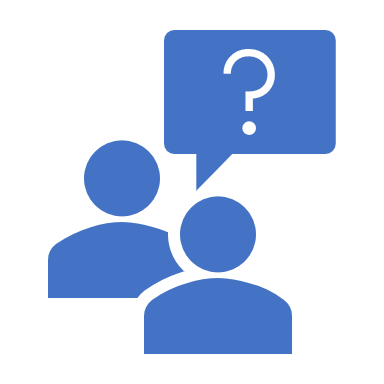 Questions
Contact
Jenny Schanker, Senior Director of Learning and Research jschanker@mcca.org